EEEFM Prof.ª Filomena Quitiba  
Piúma/ES, 1º semestre de 2019
DIAGRAMA VÊ: ESTUDANDO PARA O ENEM DE FORMA INVERTIDA
Aluno( s): Rayssa Vieira Tavares
Série: 3° ano | Turma: M01 | Turno: Matutino. Valor: 5,0 pontos
Professora: Lucas Perobas  -  lucas.perobas@gmail.com
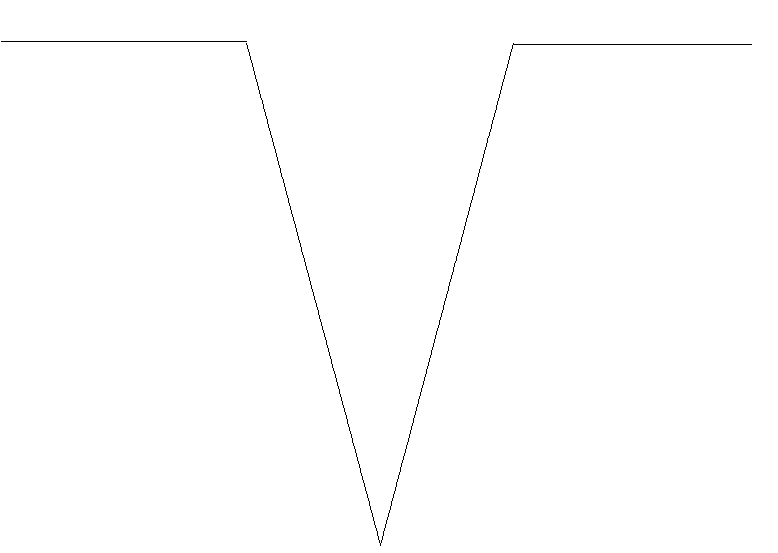 Domínio Conceitual
Domínio Metodológico
Teoria: Calorimetria
Asserções de valor:  
Foi consenso que os desafios são grandes na preparação para o Enem, pois requer dedicação e resiliência.
Princípios/necessidade didática:
Questão básica: Por que a condutividade não depende do calor específico, mas sim dos materiais que estão sendo usados para conduzir calor?
Compreender a parte da física que estuda os fenômenos relacionados as trocas de energia térmica. Essa energia em trânsito é chamada de calor e ocorre devido a diferença de temperatura entre os corpos.
Asserções de conhecimento:
A letra A a alternativa está correta, pois inicialmente as duas bandejas estão e equil´brio térmico e, portanto, possuem a mesma temperatura, os alunos afirmam que a bandeja de alumínio, sendo um metal, é um bom condutor térmico, fazendo com que o calor passe mais rapidamente do corpo do aluno para a bandeja, dando a falsa impressão de que  a bandeja está a uma temperatura inferior, dessa forma, ao colocar-se o cubo de gelo nas duas bandejas, a taxa de derretimento será maior na de alumínio, pois as trocas de calor entre bandeja e gelo ocorrem mais rapidamente nessa bandeja devido a sua maior condutividade térmica.
Na questão em destaque é evidente afirmar que, se a questão quisesse qual material derrete mais gelo, a questão se preocuparia com a quantidade de calor, portanto a resposta seria baixo calor específico.
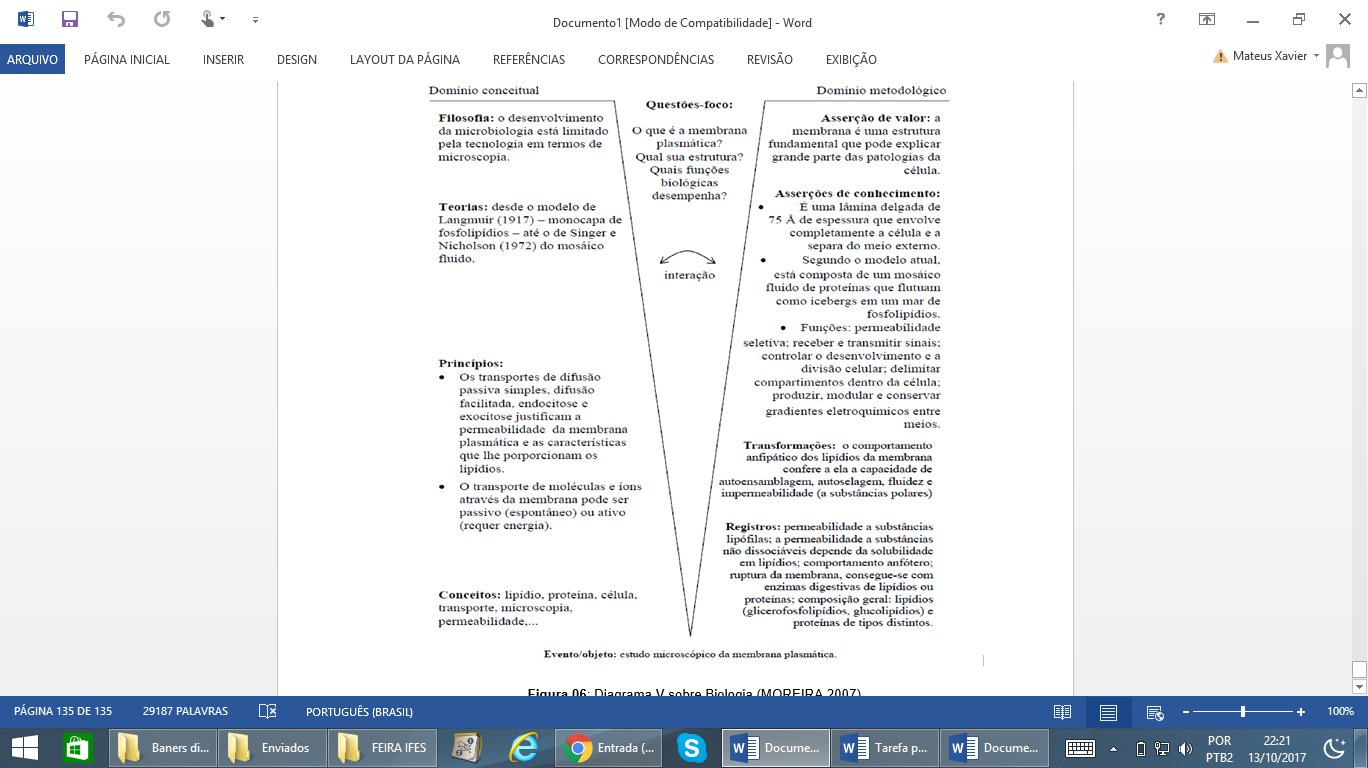 Conceitos: Noções de transmissão de calor, em especial condução térmica.
Sentença Descritora: 
Identificar registros de praticas de grupos sociais no tempo e no espaço.
Interpretações: 
a) Correta
Competências socioemocionais: 
Aprender a conhecer: Raciocínio e Aprender a aprender.
Aprender a fazer: Protagonismo.
Aprender a ser: Construção e Execução do Projeto de Vida.
b) Errada, pois desconsidera que as bandejas estão em equilíbrio térmico e que isso implica em ambas estarem à mesma temperatura inicial
c) Errada, o fato de os estados totalitários oferecem exemplos de comportamento ao jovens pode atrair o candidato, elegendo, no caso nazista, o tipo físico ideal. porém, as referências à saúde bloqueiam a questão.
Competências socioemocionais na BNCC: 
a) Valorizar e utilizar os conhecimentos historicamente construídos sobre o mundo físico, social, cultural e digital para entender e explicar a realidade, continuar aprendendo e colaborar para a construção de uma sociedade justa, democrática e inclusiva. 
b) Utilizar tecnologias digitais de comunicação e informação de forma crítica, significativa, reflexiva e ética nas diversas práticas do cotidiano (incluindo as escolares) ao se comunicar, acessar e disseminar informações, produzir conhecimentos e resolver problemas.
d) Errada, A letra D esta incorreta porque os grupos jovens não poderiam promover debates.
e) Errada, a letra E esta incorreta porque a organizações juvenis eram controladas pelos governos servindo apenas de manobra.
Transformações:
O calor e os fenômenos térmicos
Registros / Dados: Opções:
O aluno que responder corretamente ao questionamento do professor dirá que o derretimento ocorrerá:
a) mais rapidamente na bandeja de alumínio, pois ela tem uma maior condutividade térmica que a de plástico.
Competências Cognitivas:
b) mais rapidamente na bandeja de plástico, pois ela tem inicialmente uma temperatura mais alta que a de alumínio.
Competência de ÁREA 1 - Compreender as ciências naturais e as tecnologias a elas associadas como construções humanas, percebendo seus papéis nos processos de produção e no desenvolvimento econômico e social da humanidade.
Habilidade 3 – Confrontar interpretações científicas com interpretações baseadas no senso comum, ao longo do tempoo ou em diferentes culturas.
c)  mais rapidamente na bandeja de plástico, pois ela tem uma maior capacidade térmica que a de alumínio.
d) mais rapidamente na bandeja de alumínio, pois ela tem um calor específico menor que a de plástico.
e) com a mesma rapidez nas duas bandejas, pois apresentarão a mesma variação de temperatura.
Evento 
ENEM: 2016 | Questão: 55, caderno branco| Condução térmica em metais
Num experimento, um professor deixa duas bandejas de mesma massa, uma de plástico e outra de alumínio, sobre a mesa do laboratório. Após algumas horas, ele pede aos alunos que avaliem a temperatura das duas bandejas, usando para isso o tato. Seus alunos afirmam, categoricamente, que a bandeja de alumínio encontra-se numa temperatura mais baixa. Intrigado, ele propõe uma segunda atividade, em que coloca um cubo de gelo sobre cada uma das bandejas, que estão em equilíbrio térmico com o ambiente, e os questiona em qual delas a taxa de derretimento do gelo será maior.
[Speaker Notes: Suporte: www.wikifisica.com; https://curriculointerativo.sedu.es.gov.br/  e https://sedudigital.wixsite.com/preenemdigital]